The University of Florida Digital Library Center & UF Digital Collections
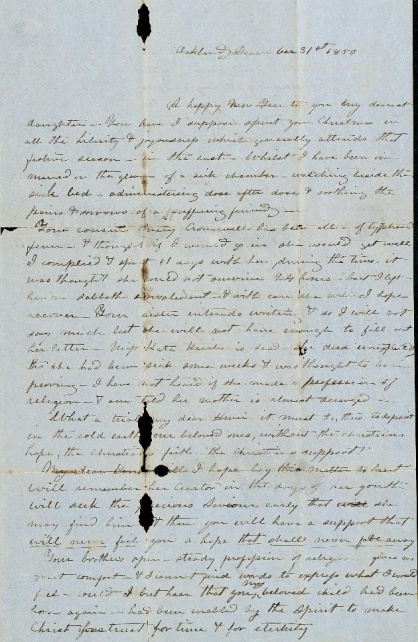 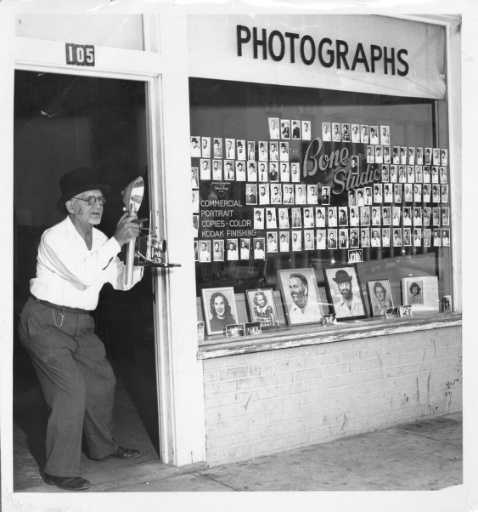 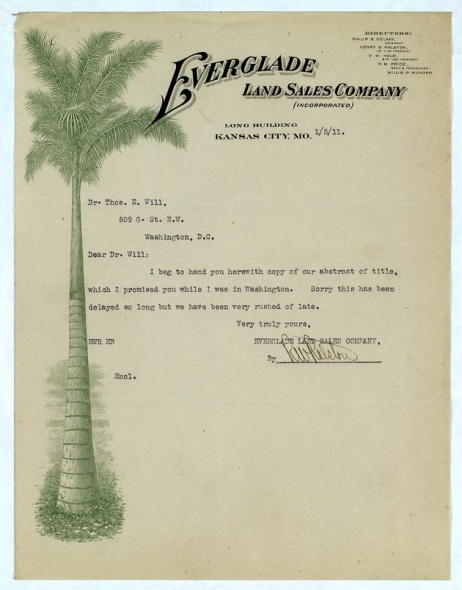 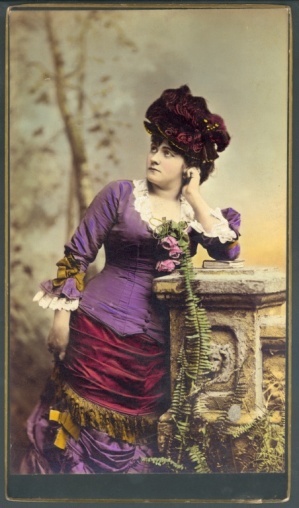 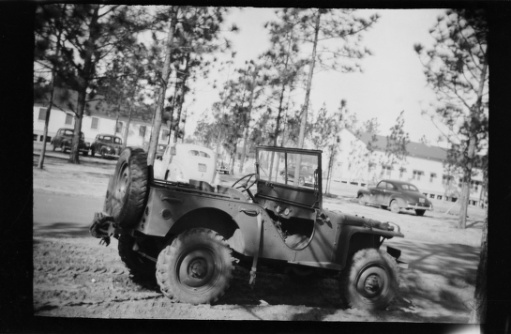 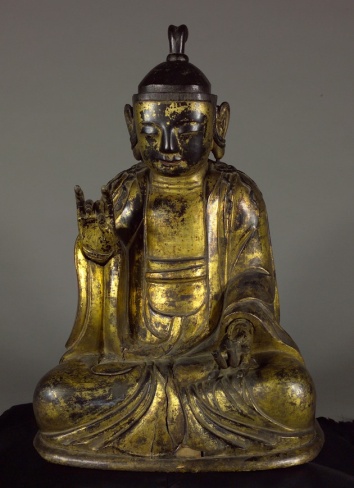 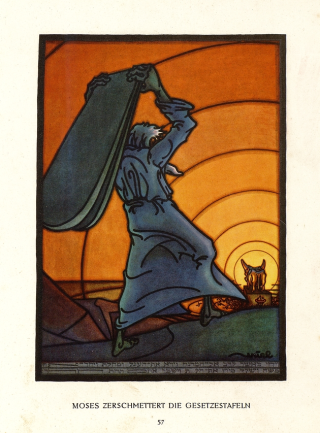 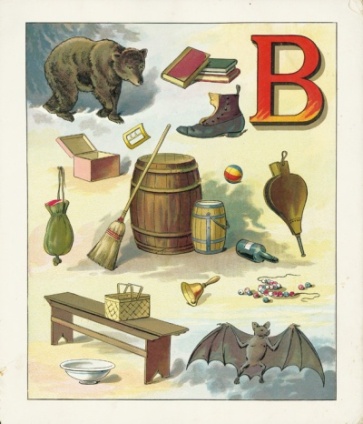 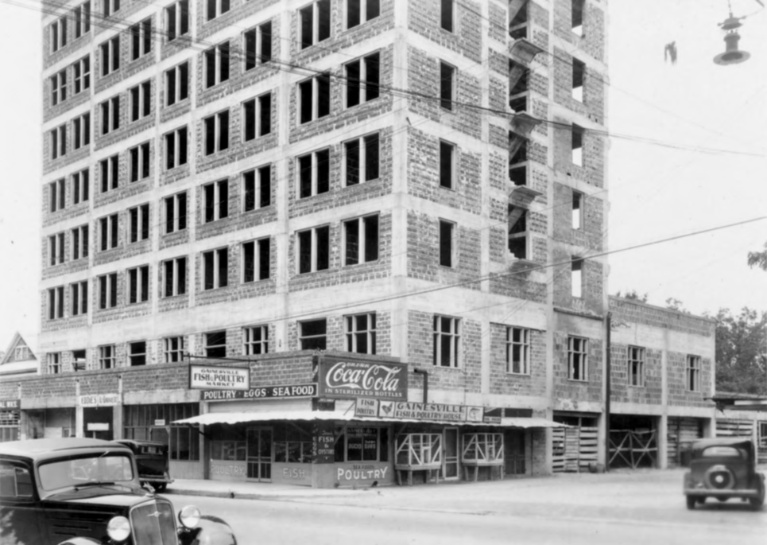 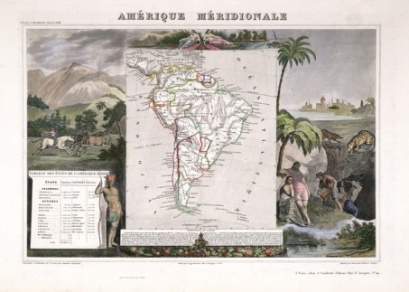 http://ufdc.ufl.edu
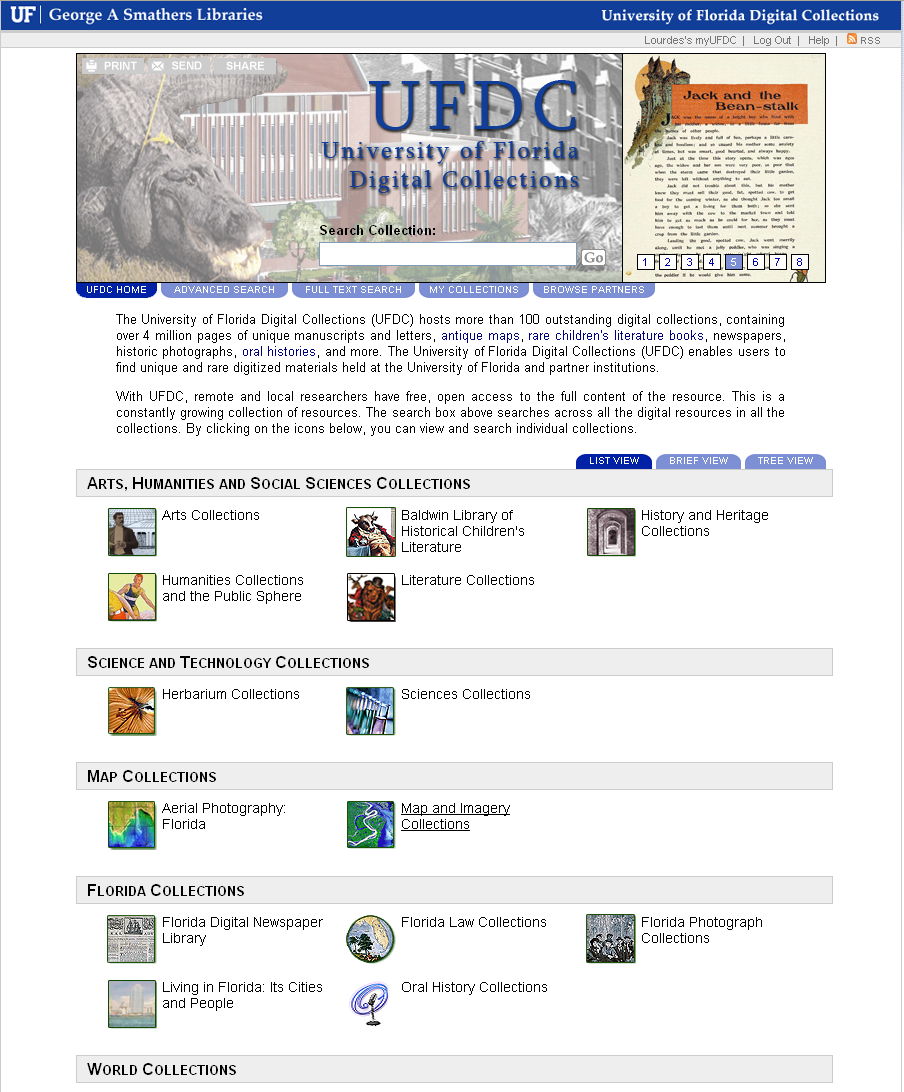 [Speaker Notes: DLC Donor Tour Script (rev. 6/30/2010)
Add projector to back room, and prepare slideshow to show/demonstrate (using a PPT or internet, if available):

UFDC site
Baldwin book
Map / architectural drawing
Newspaper
Art Object
Photos from UF Archives
Then, show imaging equipment:
Back room: 3D turn-style for objects
Imaging area: Copibooks
Large format area: 
Large format camera and vacuum table
Book cradle
Front area by Lourdes: Book guillotine and disbound book
Briefly describe process:
A large server provides the storage for files in process, and this serves as the backbone for all processing. The processing includes:
Image processing for artifactual fidelity
Quality control to verify all images, the catalog record information, and to add chapter headings and pagination
Optical character recognition to generate full text for full text searching online
After optical character recognition creates these necessary support files, we load the materials online and we verify 100% of the items to make sure no errors were missed and that there are no errors in the loading process. 
We then archive the materials to multiple redundant locations. We archive by sending files to the Florida Digital Archive which has redundant archives and to our internal archive as well. We also send files to Internet Archive, the International Children’s Digital Library, and other archives for particular projects. 
Show CD/DVD cabinets and explain prior internal archive was to DVD, but that wasn’t sustainable because of sheer volume.]
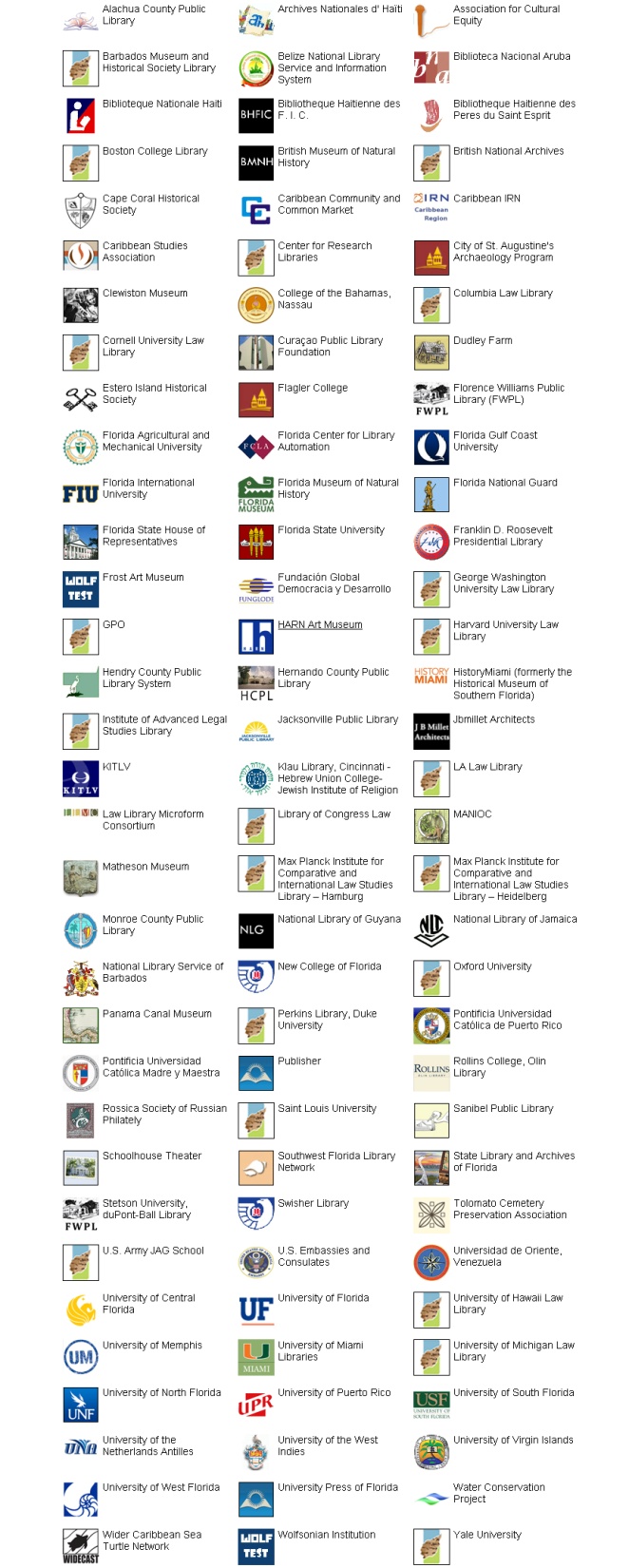 Partners 
& 
Contributing Institutions 
(as of April 2011)
Archives Nationales d’Haïti
 Caribbean Studies Association
 Flagler College
 Florida Agricultural and Mechanical University 
 Florida International University
 Florida Museum of Natural History
 Florida State House of Representatives
 Florida State University
 Samuel P. Harn Museum of Art
 History Miami
 Jacksonville Public Library
 Matheson Museum
 National Library of Jamaica
 Panama Canal Museum
 Universidad de Oriente (Venezuela)
 University of Miami
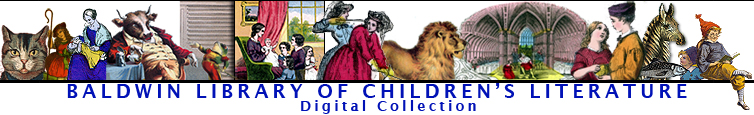 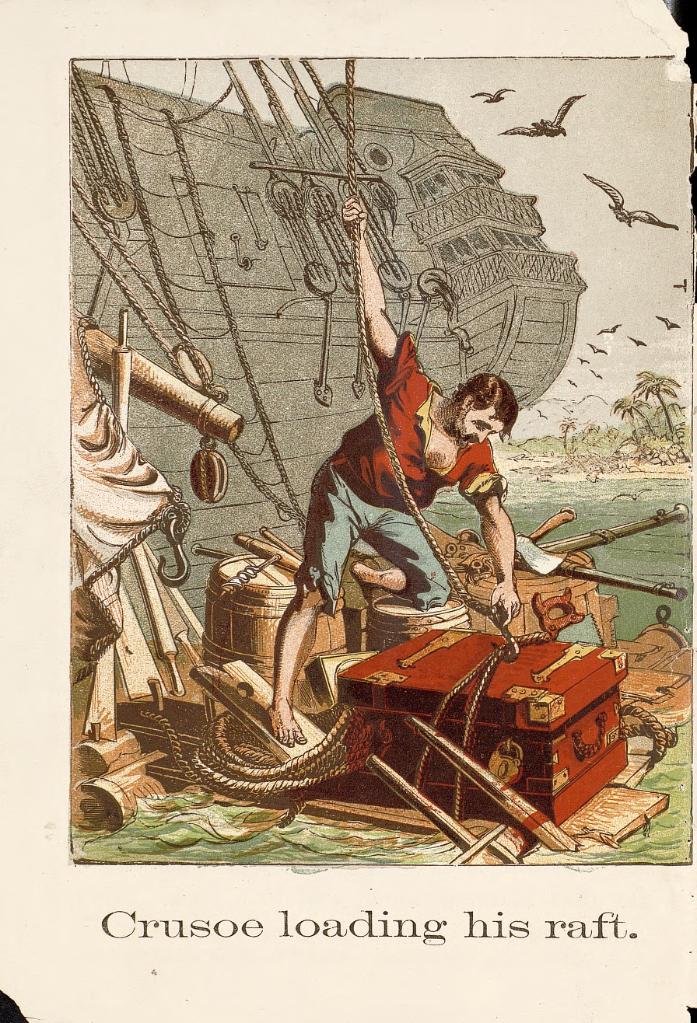 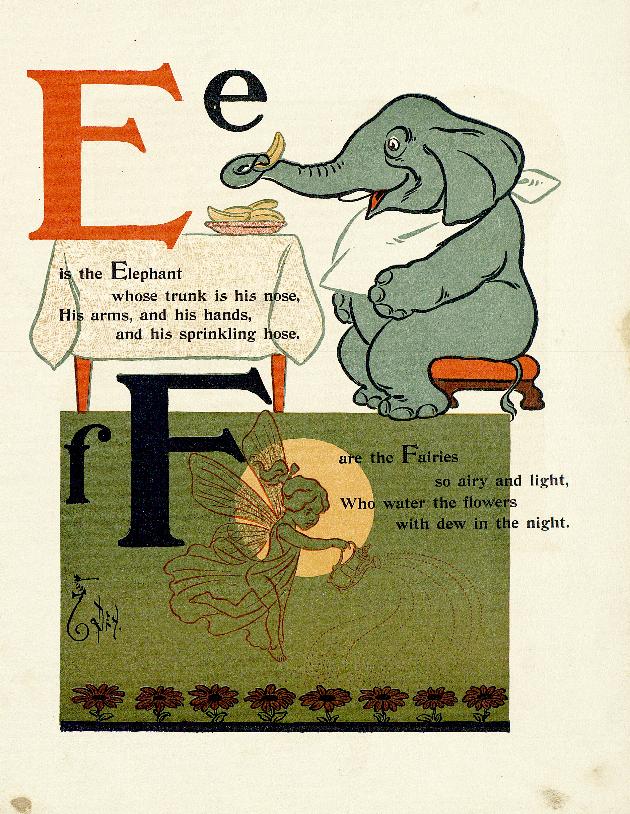 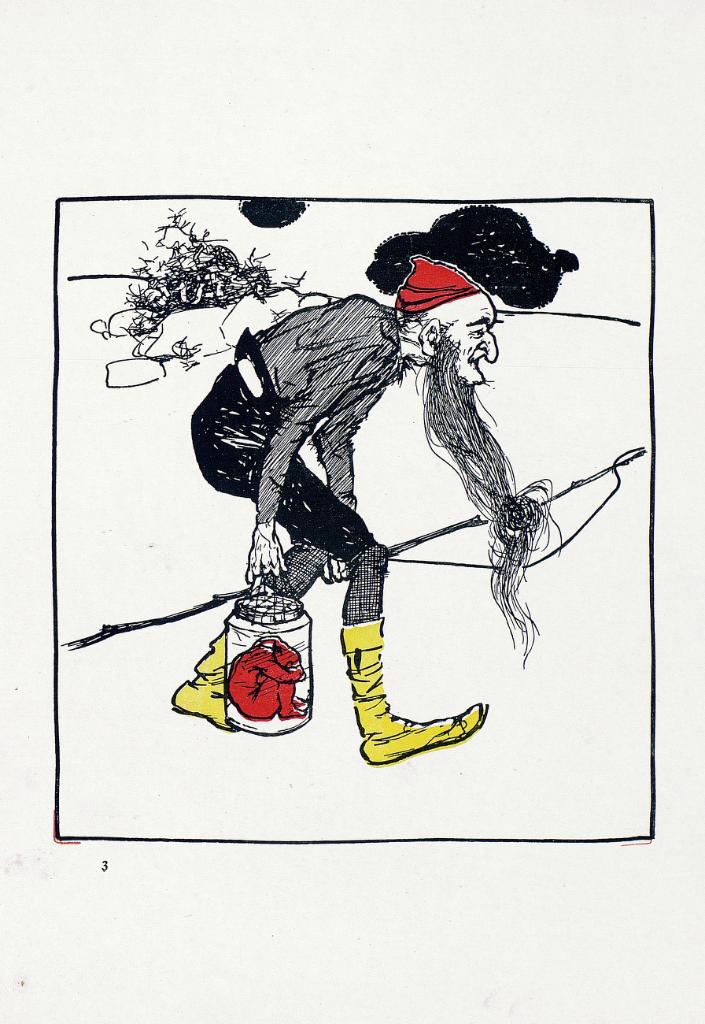 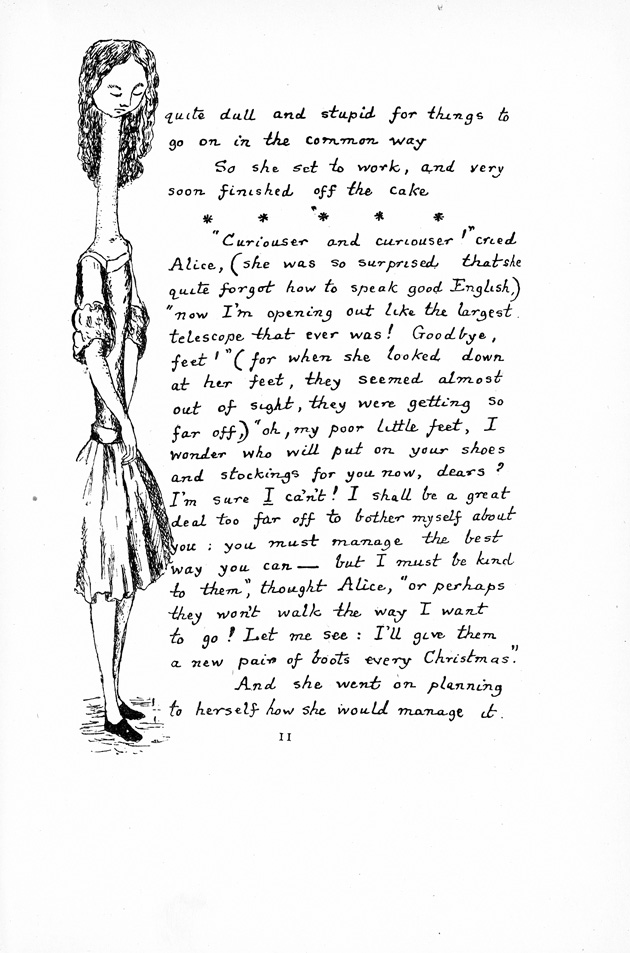 http://ufdc.ufl.edu/baldwin
[Speaker Notes: DLC Donor Tour Script (rev. 6/30/2010)
Add projector to back room, and prepare slideshow to show/demonstrate (using a PPT or internet, if available):

UFDC site
Baldwin book
Map / architectural drawing
Newspaper
Art Object
Photos from UF Archives
Then, show imaging equipment:
Back room: 3D turn-style for objects
Imaging area: Copibooks
Large format area: 
Large format camera and vacuum table
Book cradle
Front area by Lourdes: Book guillotine and disbound book
Briefly describe process:
A large server provides the storage for files in process, and this serves as the backbone for all processing. The processing includes:
Image processing for artifactual fidelity
Quality control to verify all images, the catalog record information, and to add chapter headings and pagination
Optical character recognition to generate full text for full text searching online
After optical character recognition creates these necessary support files, we load the materials online and we verify 100% of the items to make sure no errors were missed and that there are no errors in the loading process. 
We then archive the materials to multiple redundant locations. We archive by sending files to the Florida Digital Archive which has redundant archives and to our internal archive as well. We also send files to Internet Archive, the International Children’s Digital Library, and other archives for particular projects. 
Show CD/DVD cabinets and explain prior internal archive was to DVD, but that wasn’t sustainable because of sheer volume.]
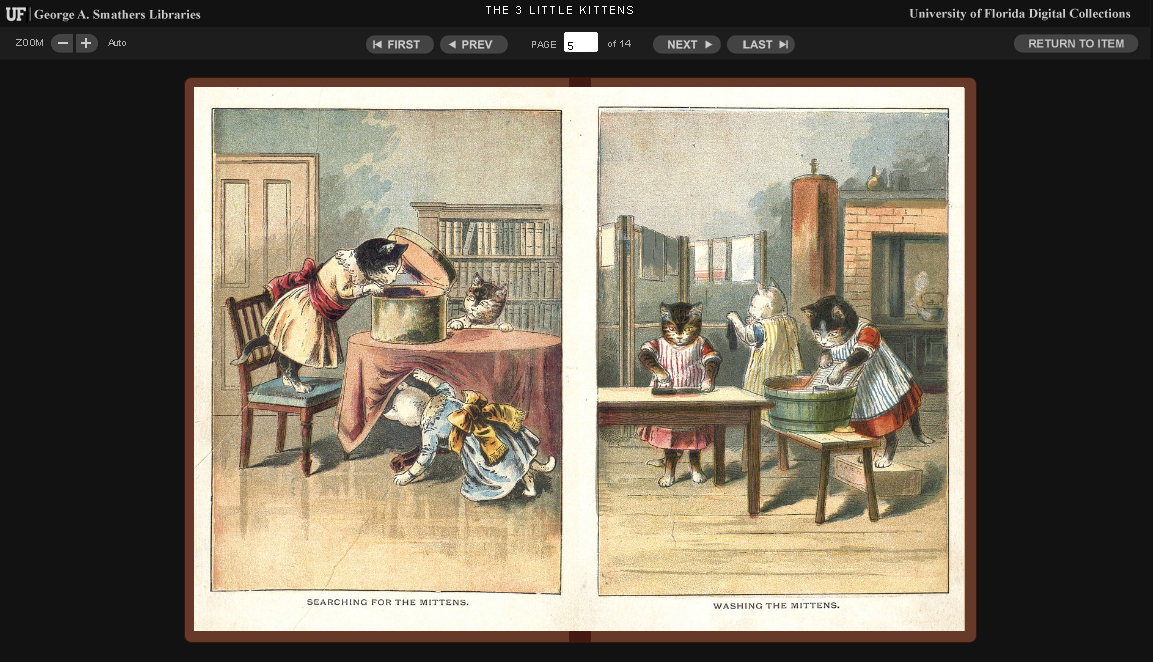 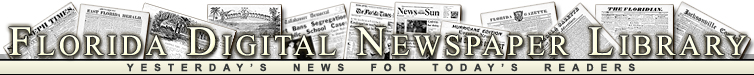 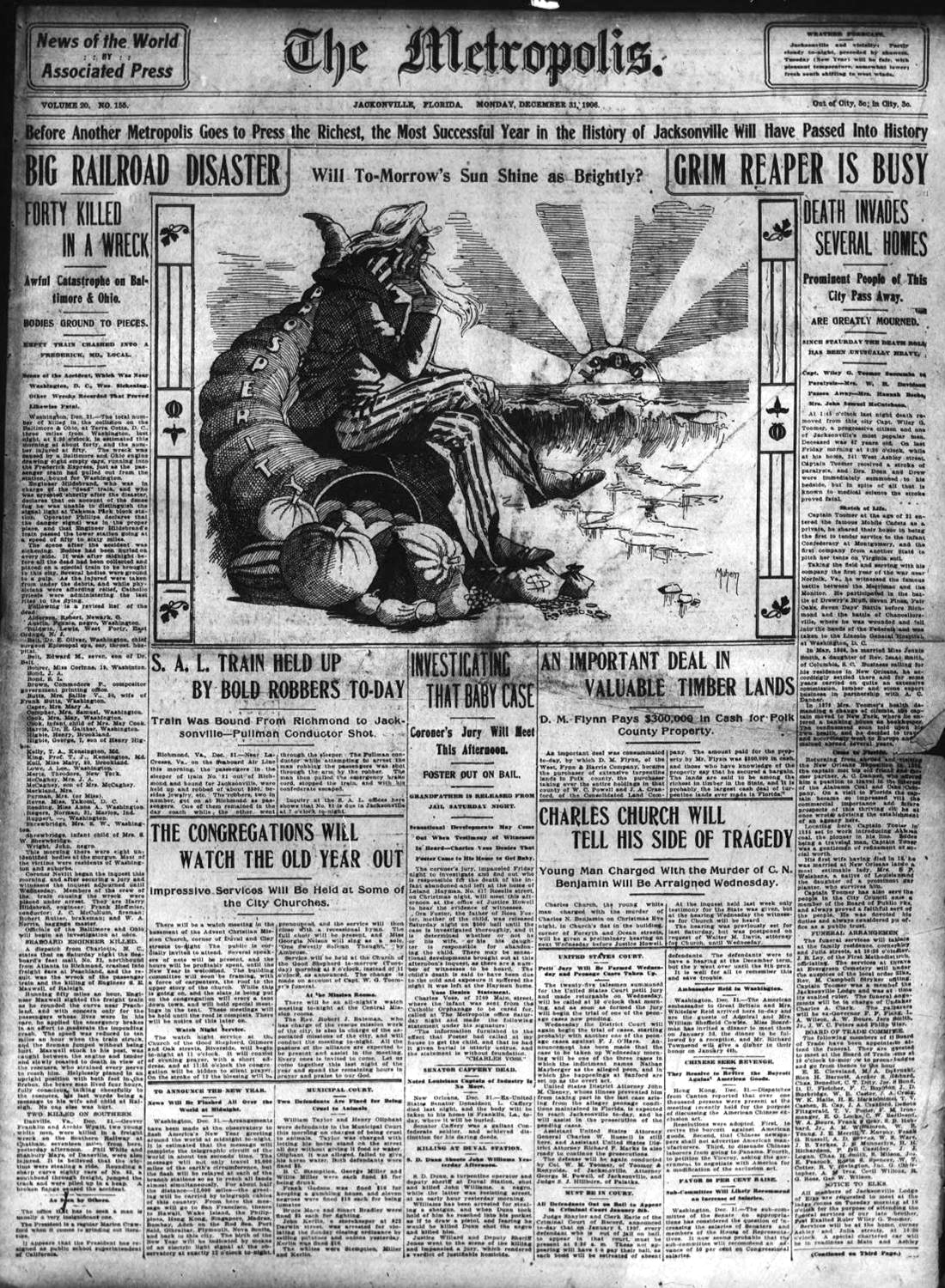 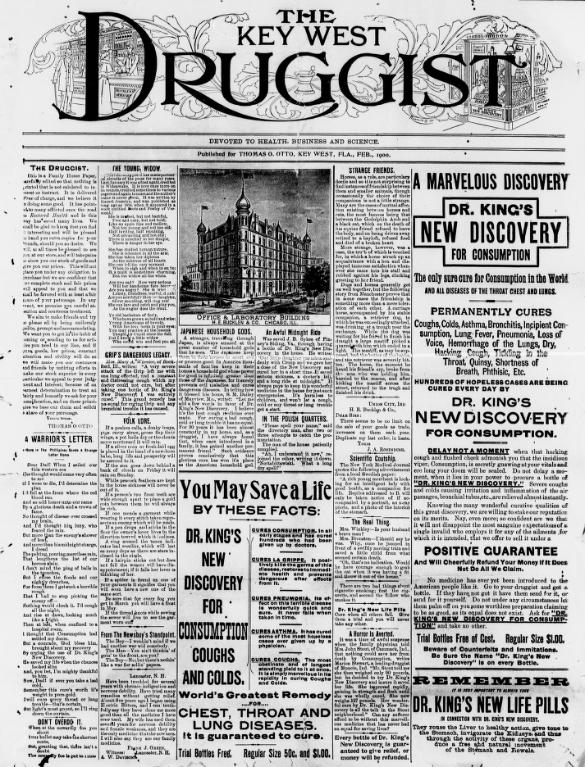 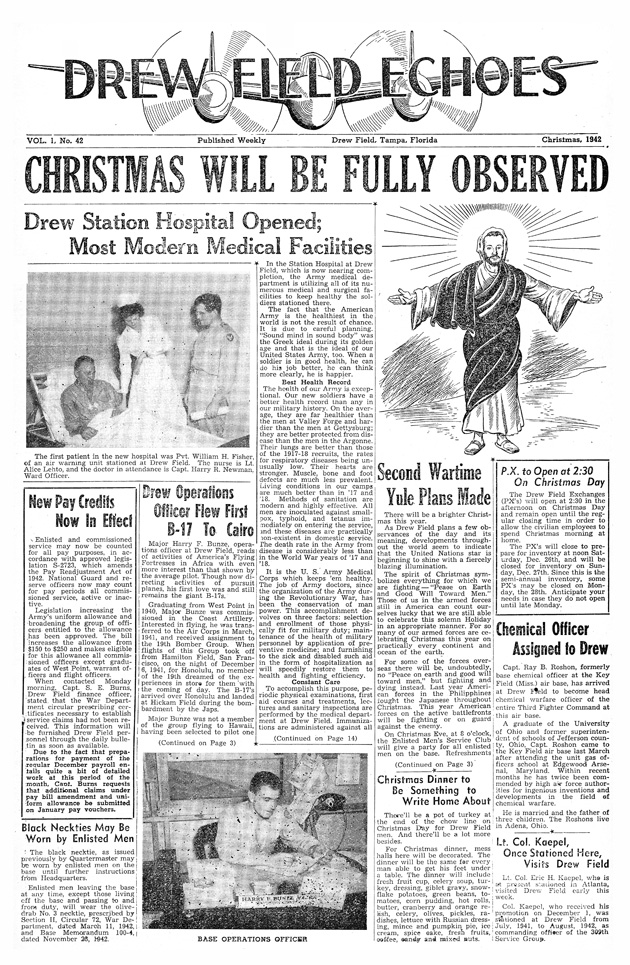 http://ufdc.ufl.edu/fdnl
[Speaker Notes: newspapers]
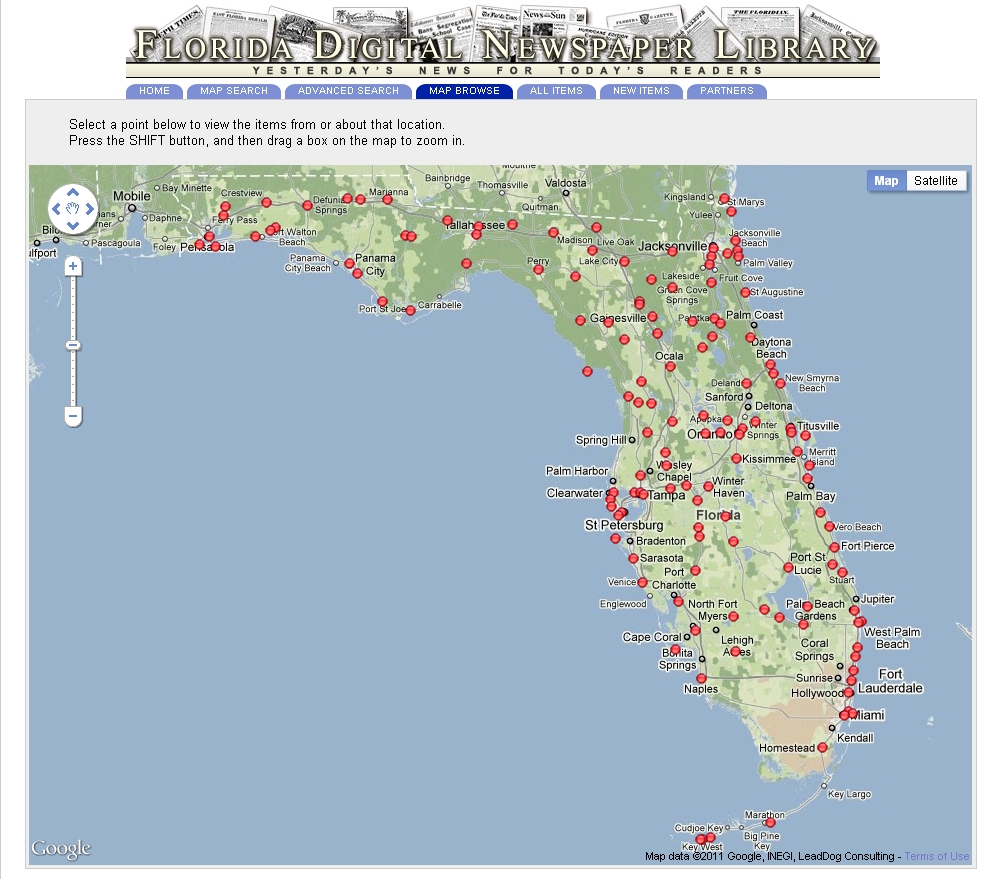 [Speaker Notes: newspapers]
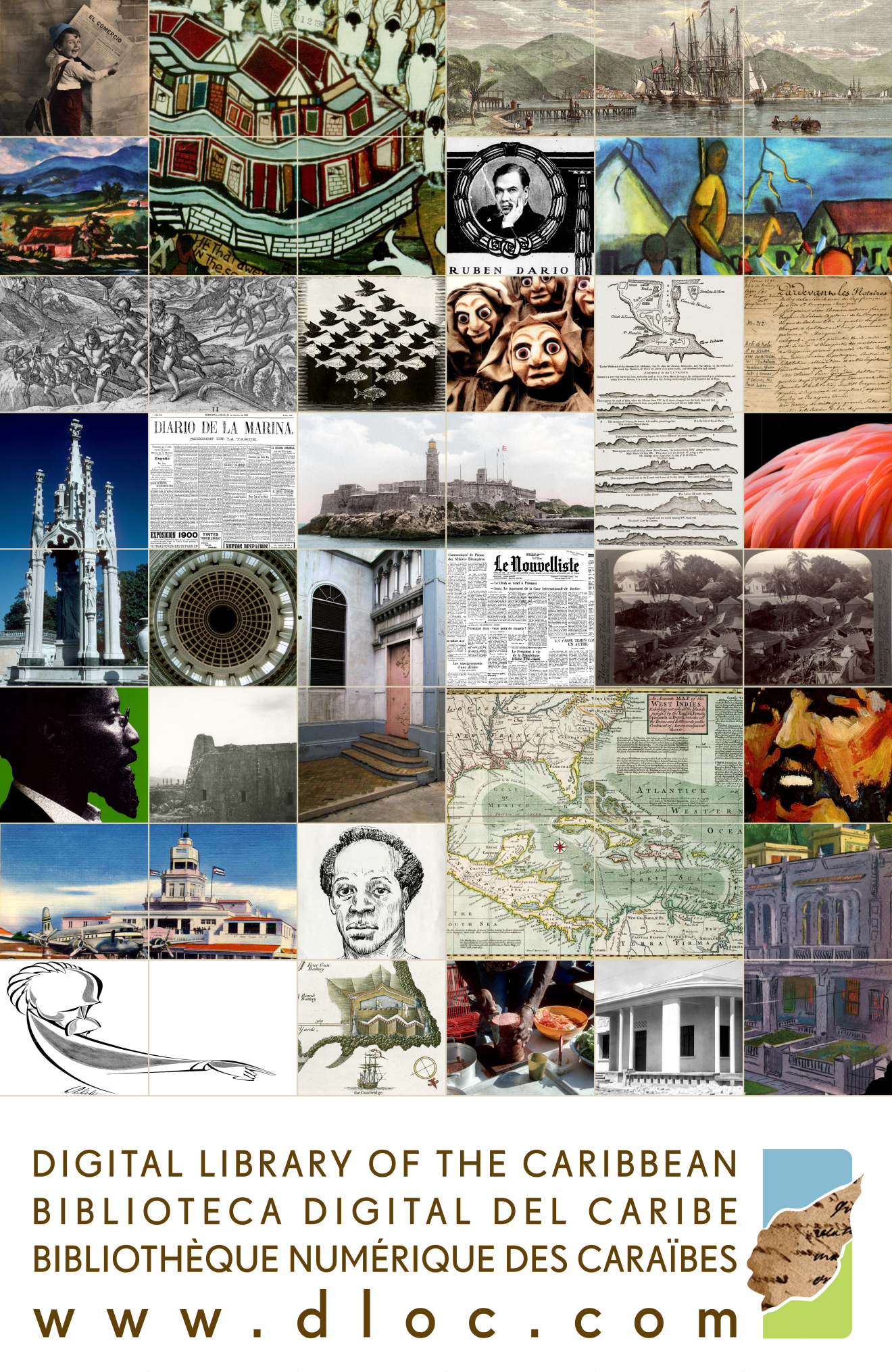 DIGITAL
LIBRARY
OF THE 
CARIBBEAN

BIBLIOTECA
DIGITAL
DEL CARIBE

BIBLIOTHÈQUE
NUMÉRIQUE
DES CARAÏBES
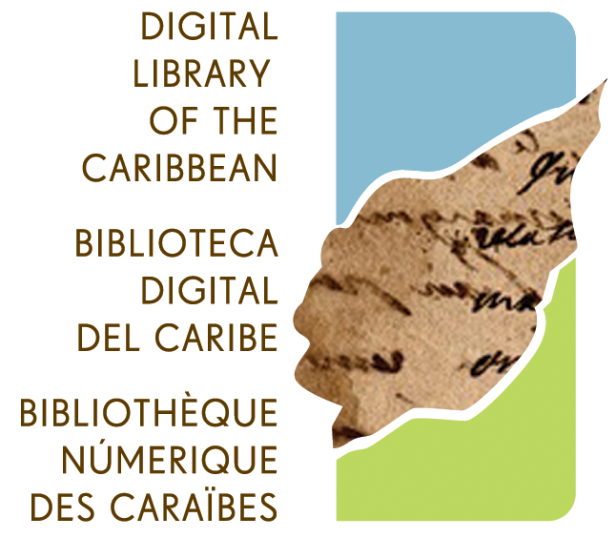 www.dloc.com
A cooperative digital library for 
resources from and about the 
Caribbean and circum-Caribbean.
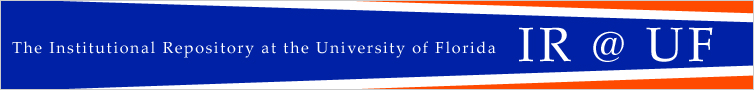 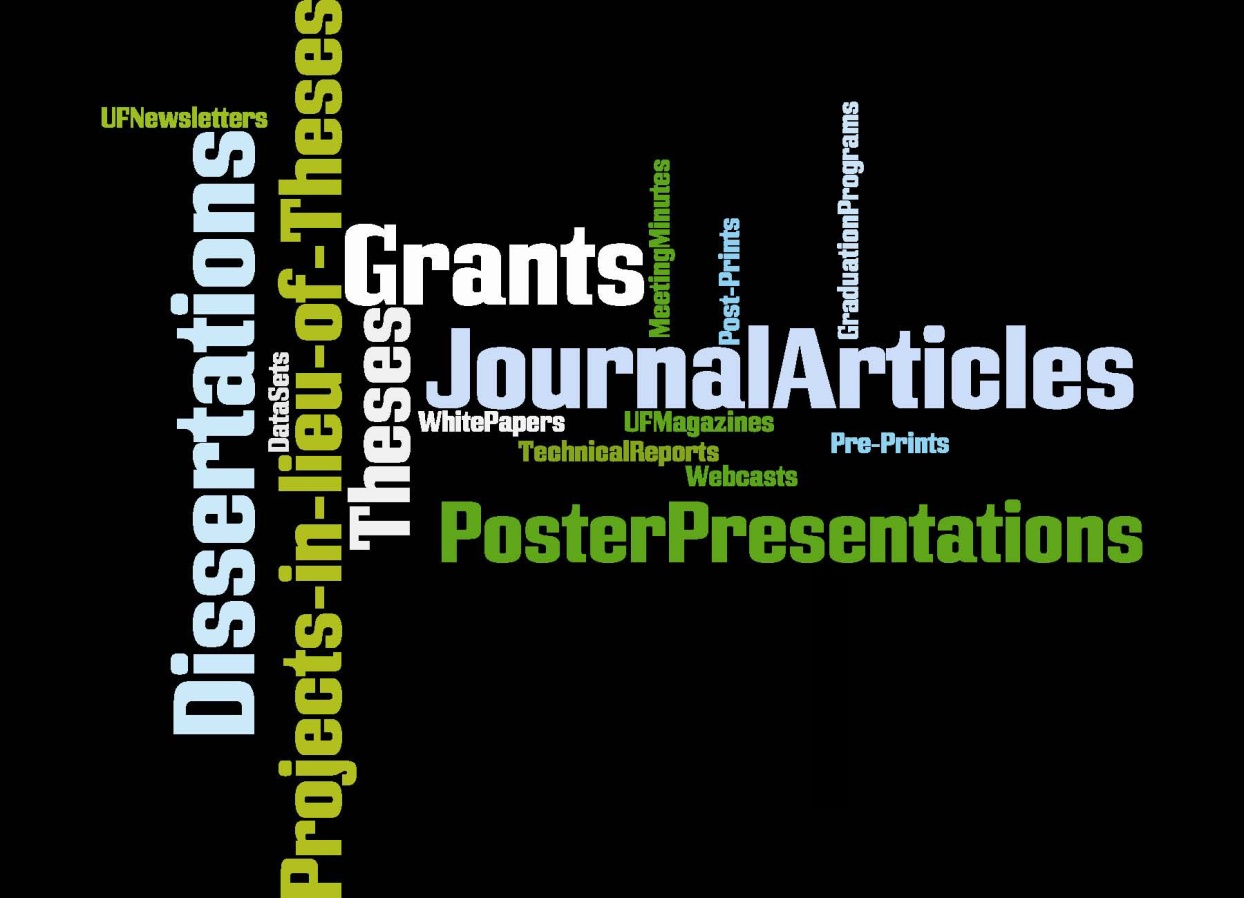 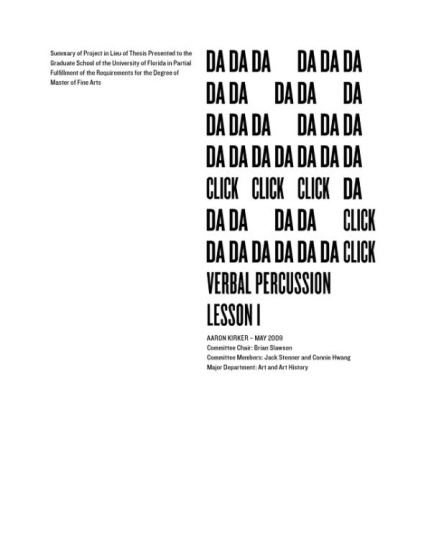 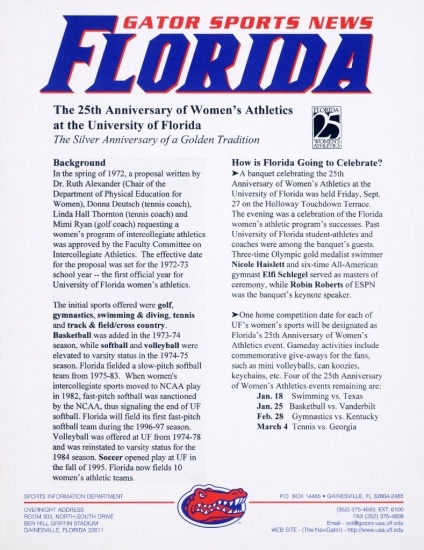 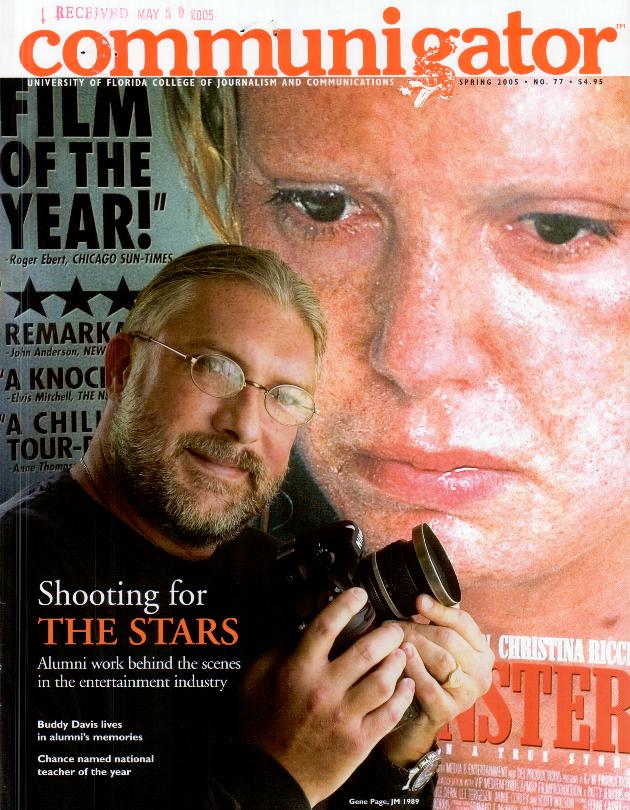 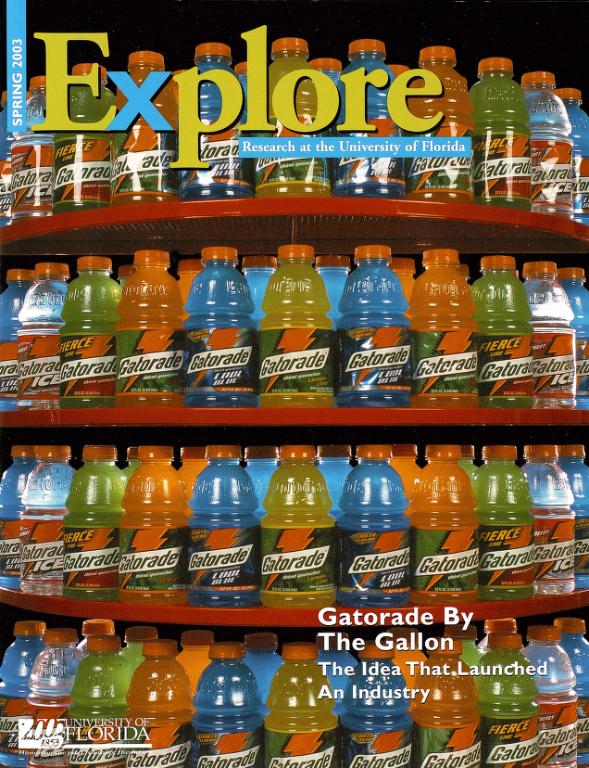 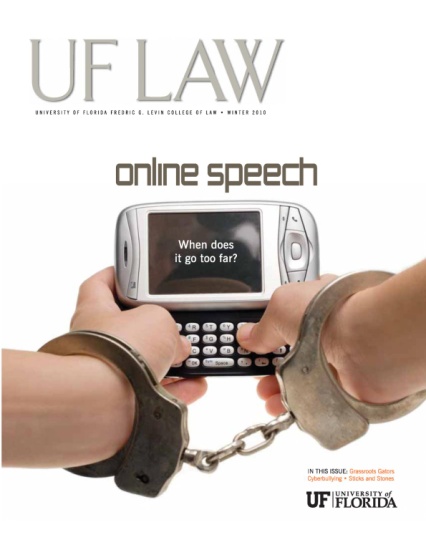 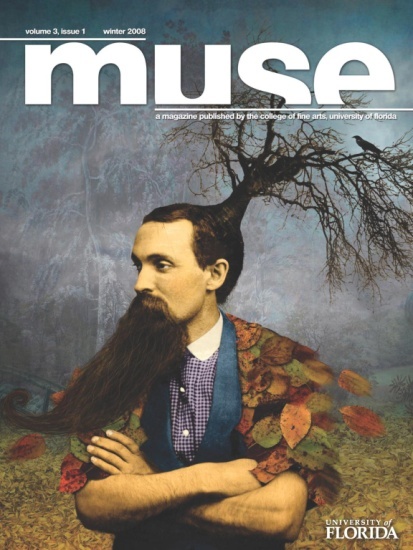 http://ufdc.ufl.edu/ir
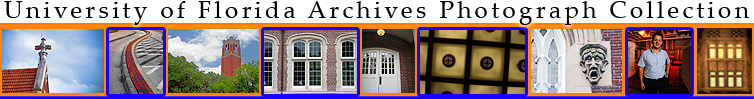 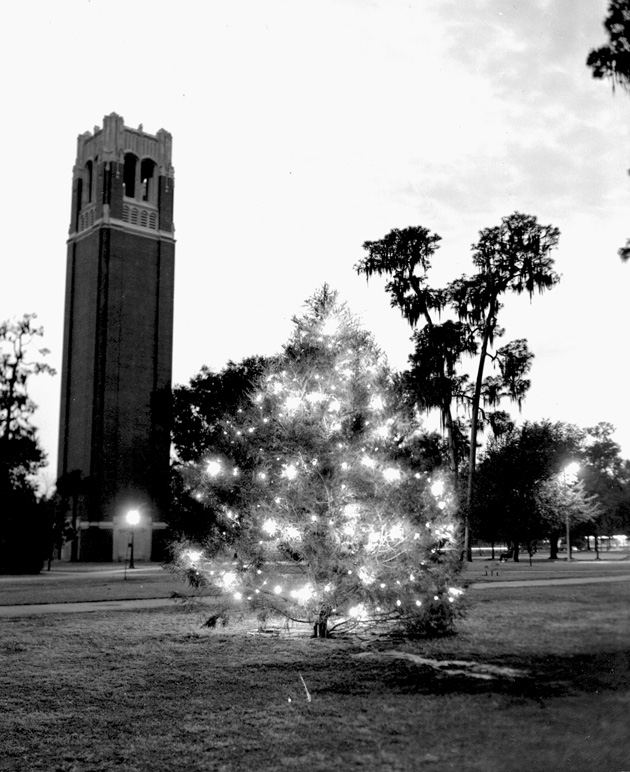 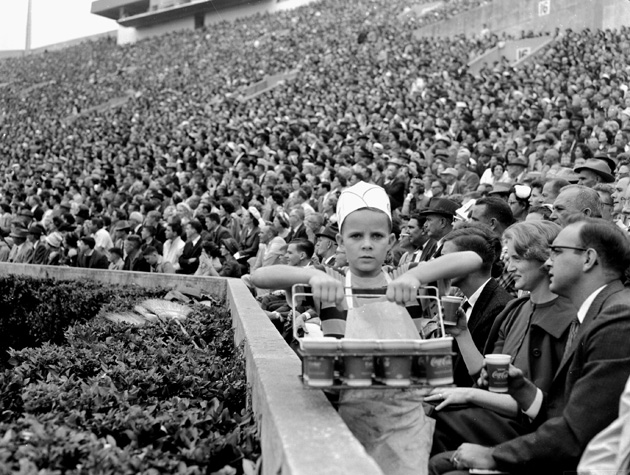 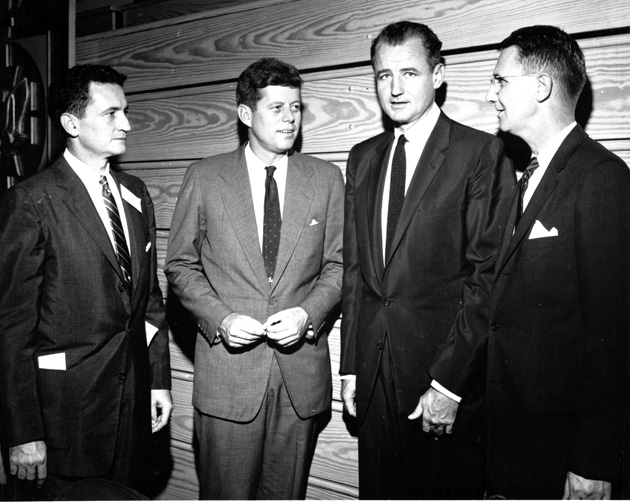 http://ufdc.ufl.edu/uaphotos
[Speaker Notes: Photos from UF Archives;]
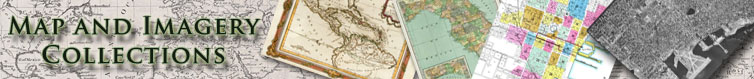 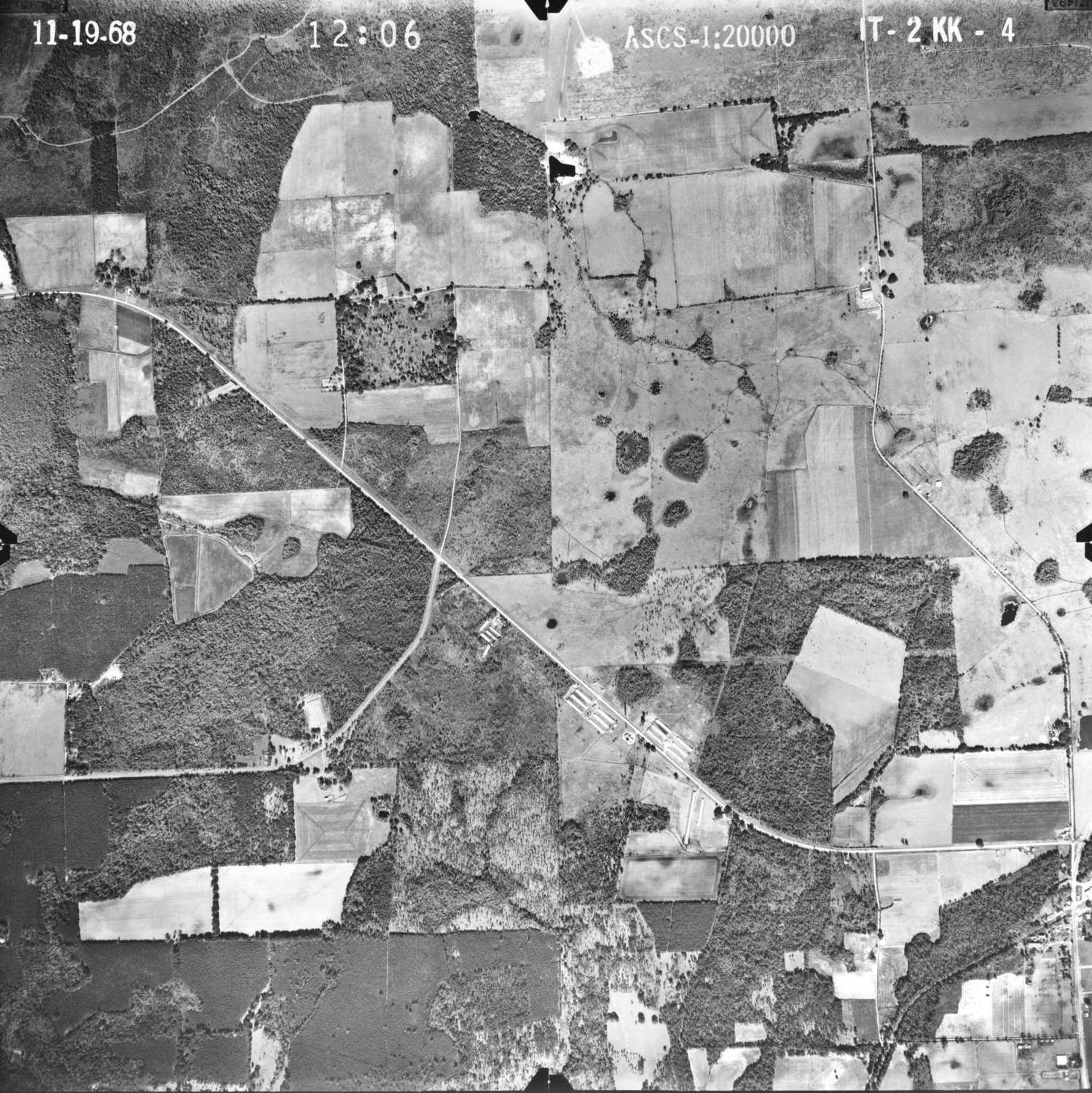 1840 Map of Northern America
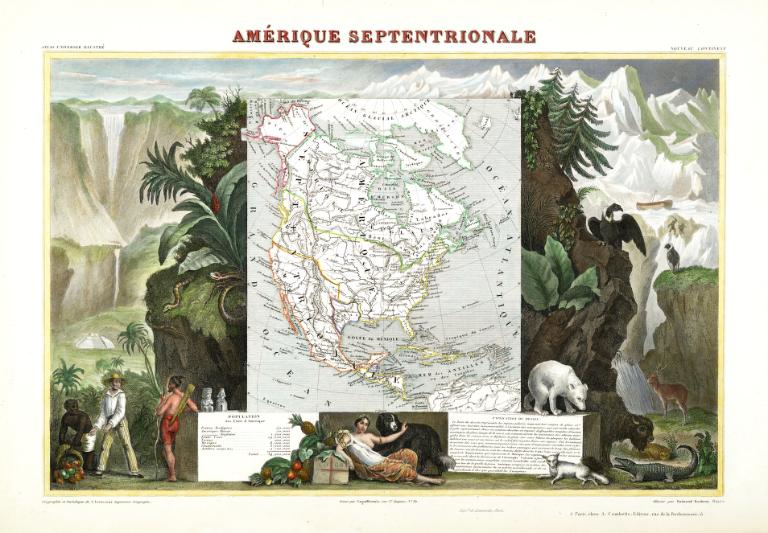 1968 Aerial Photograph of Alachua County
http://ufdc.ufl.edu/maps
[Speaker Notes: Maps]
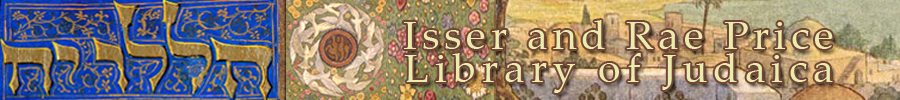 Judaica Photographs
Newspaper Collection
Anniversary Collection
Reverend Safer Collection
Pink Collection of Sheet Music
Judaica Memorial Books
The Yiddish Collection
Di prese yoyvl-numer, 1918-1928
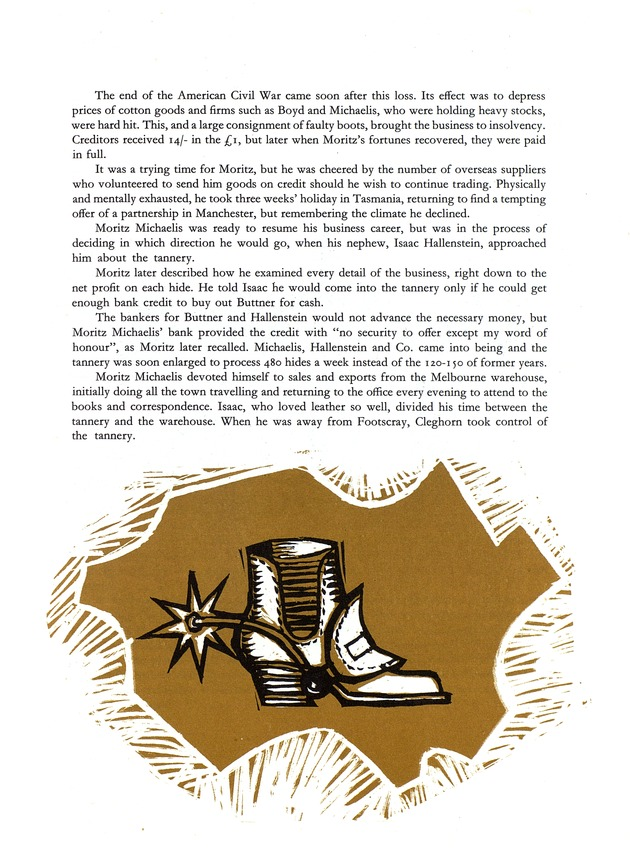 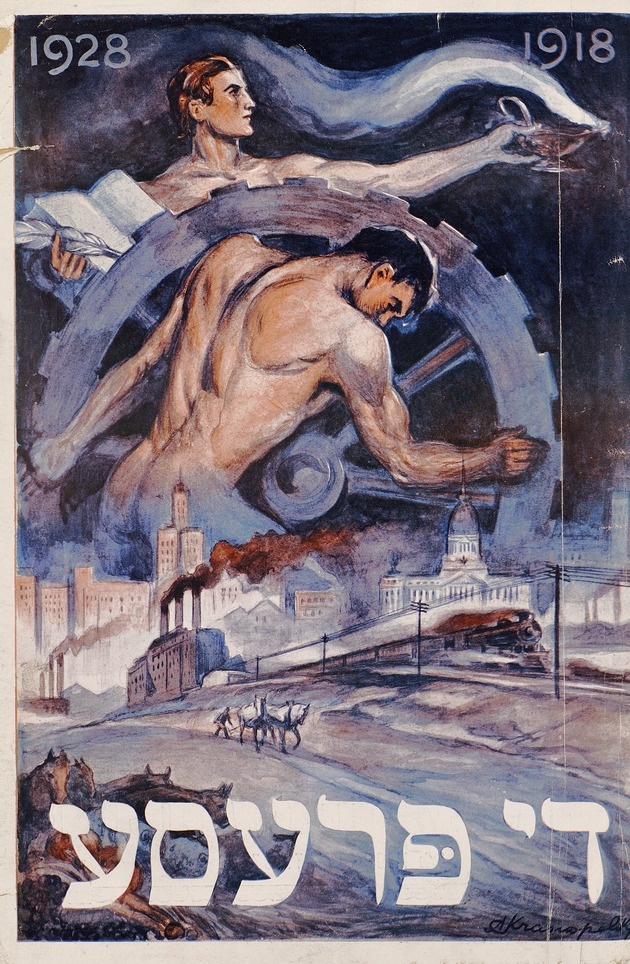 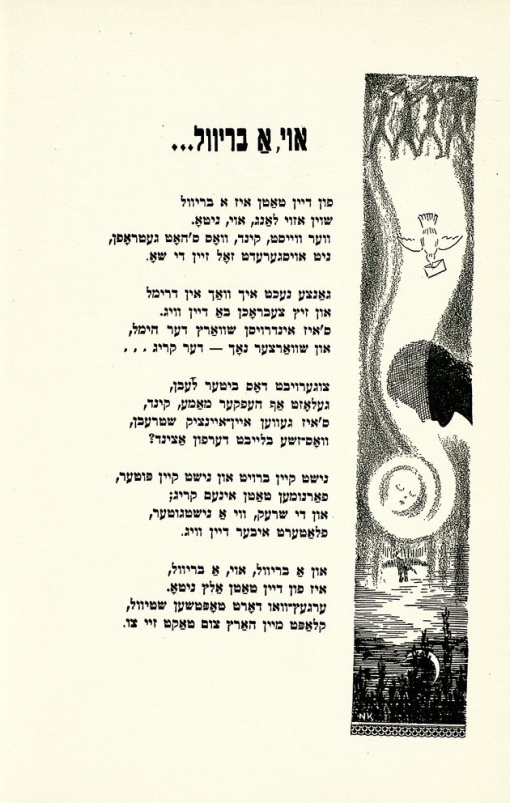 The Michaelis, Hallenstein story, 1864-1964 
one hundred years in leather
http://ufdc.ufl.edu/judaica
Shikhelekh in kholem 1940
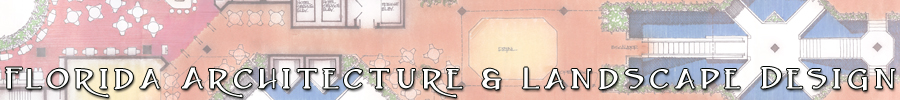 UF Architecture Archives
Alfred Browning Parker Collection
Kenneth Treister Collection
Carrère & Hastings  Collection
Florida Institute of Architects Publications
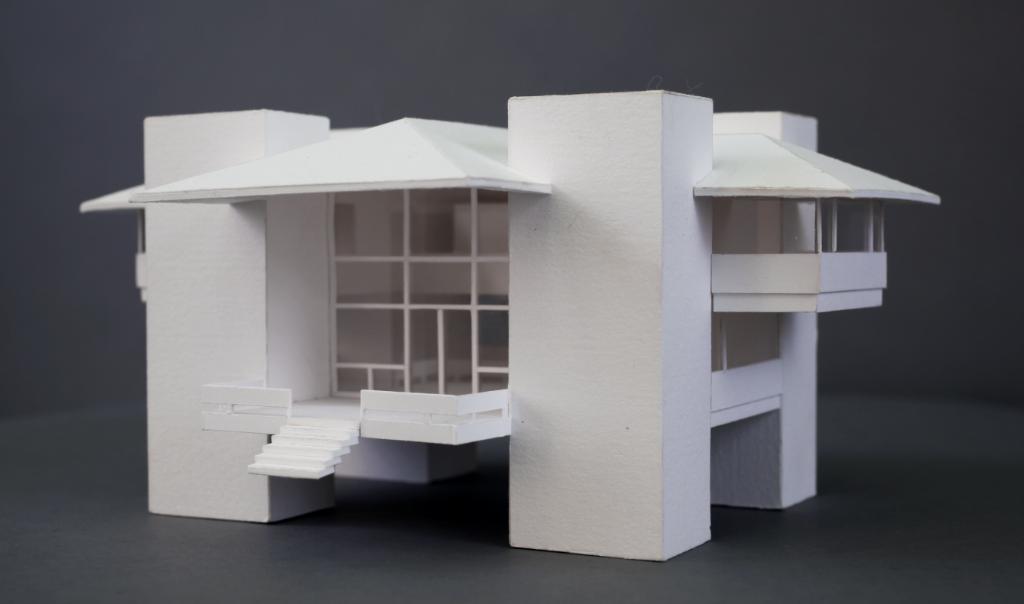 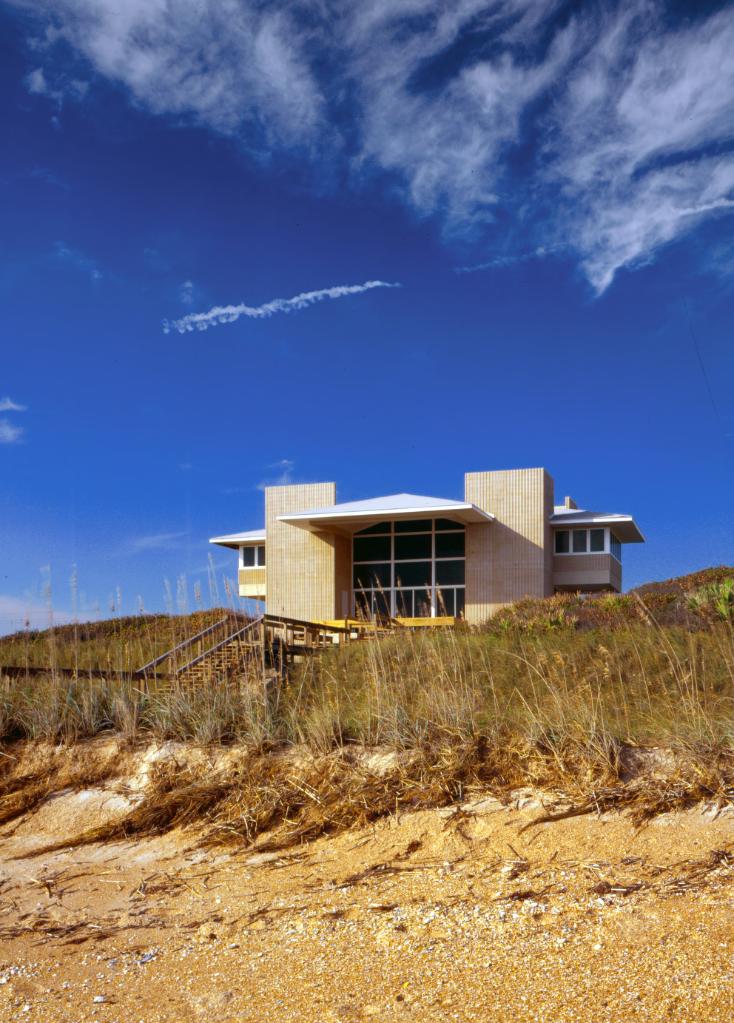 Conners House by William Morgan
http://ufdc.ufl.edu/fald
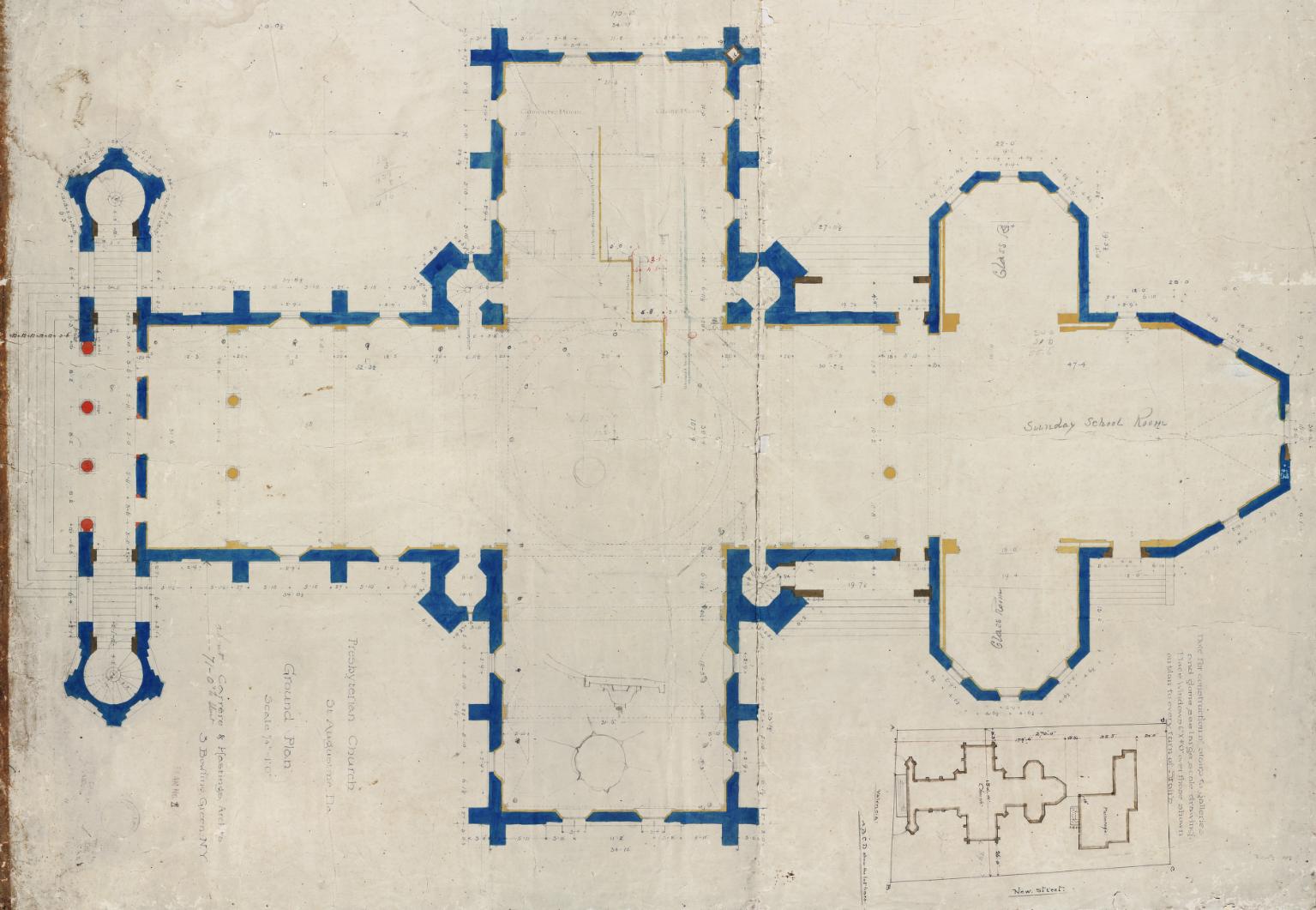 Memorial Presbyterian Church (St. Augustine, Fl) - 1889
[Speaker Notes: Map / architectural drawing]
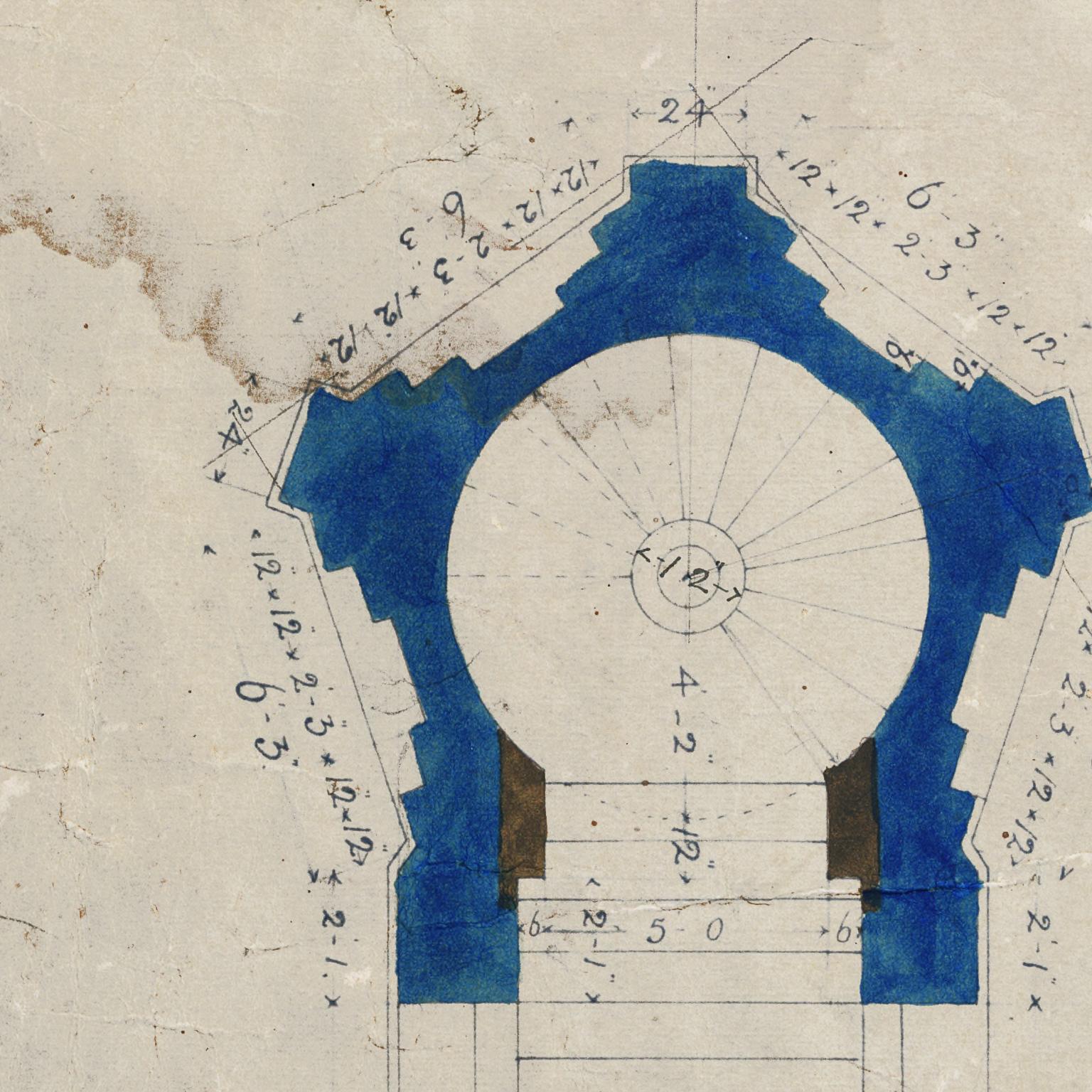 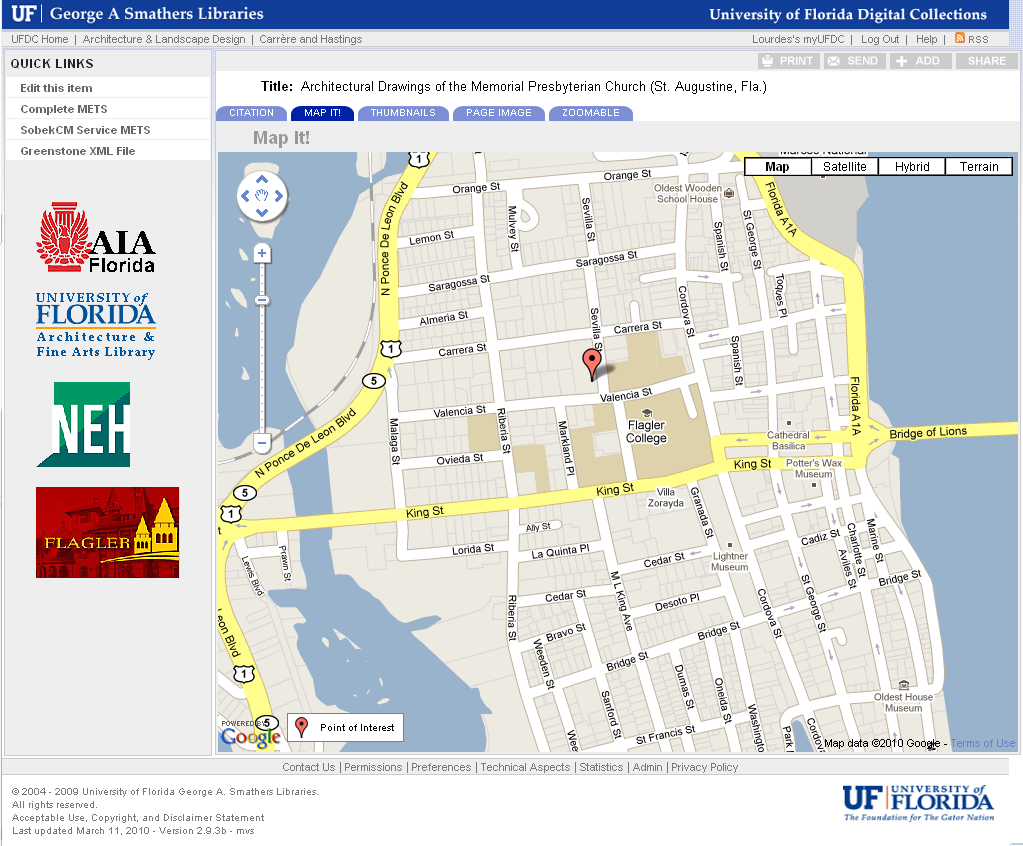 [Speaker Notes: Map It Tab]
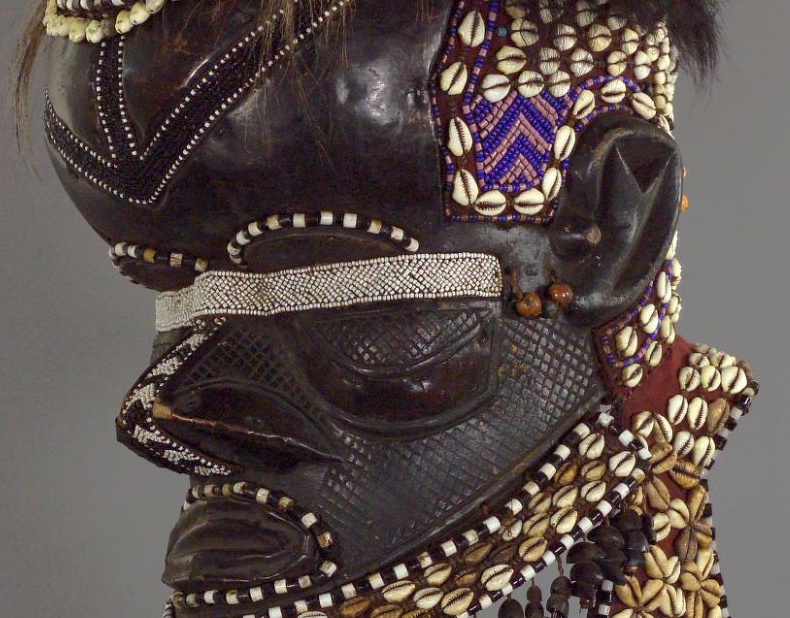 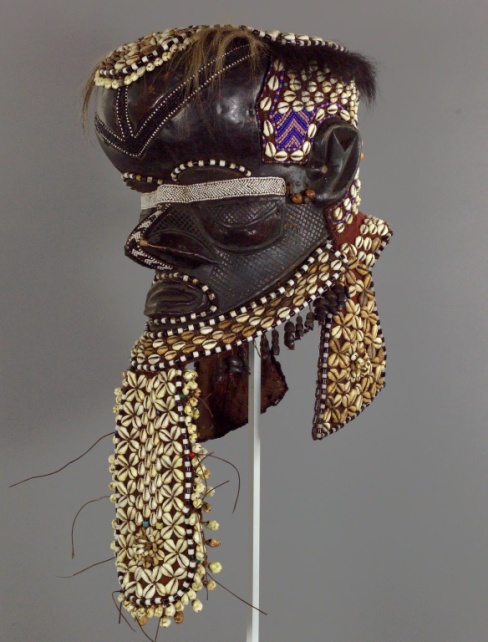